Дисципліна вільного вибору студентівОснови криміналістики
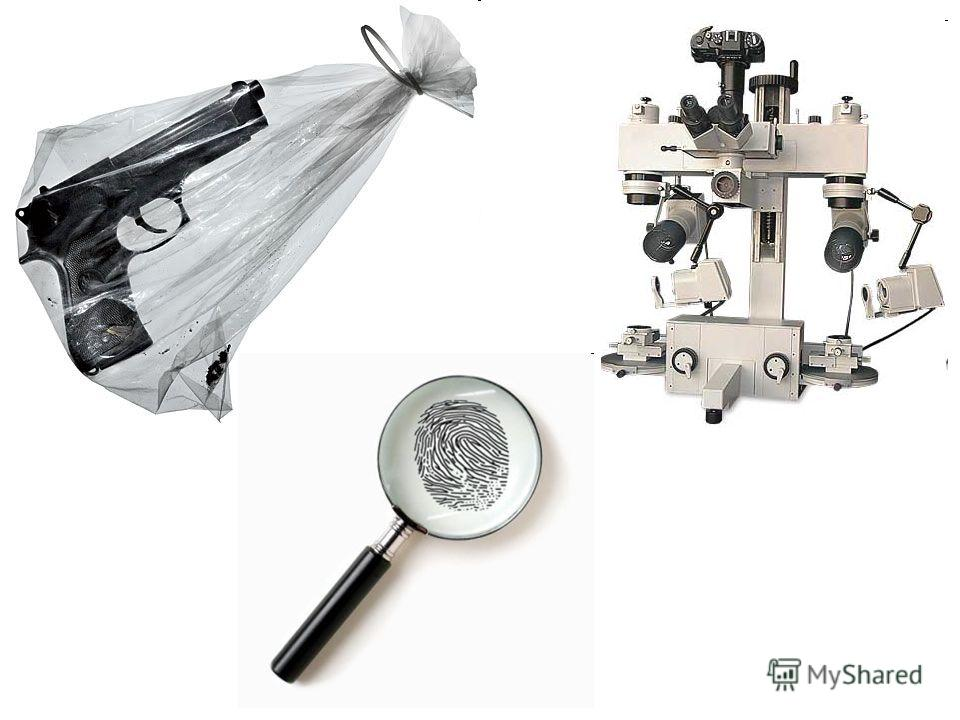 Разом з вами ми з’ясуємо:
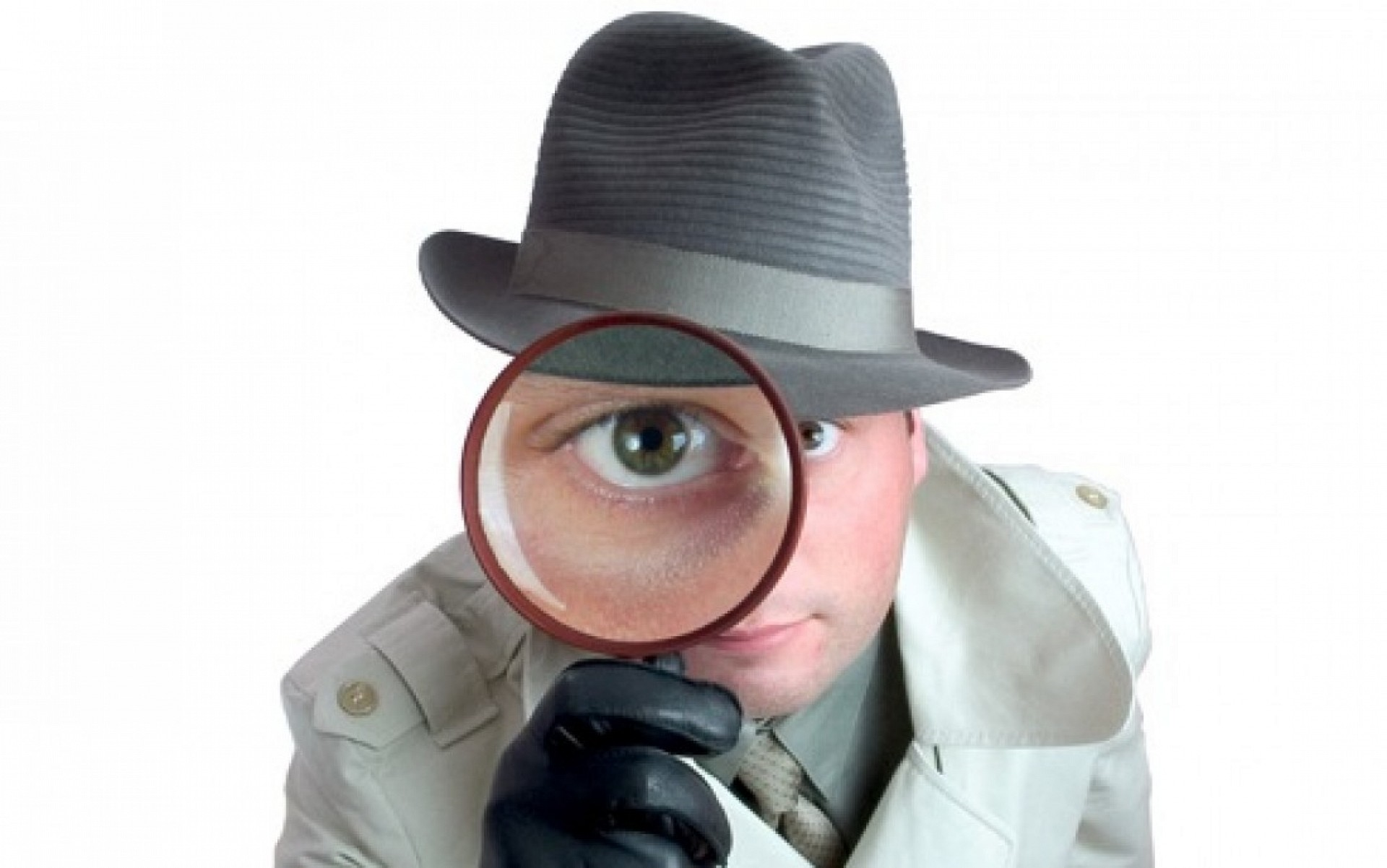 Що таке криміналістика
Які існують види криміналістичної техніки
Чим різняться методики розслідування окремих видів злочинів
(вбивство, зґвалтування, крадіжка)
Ми навчимося робити судову фотографію!
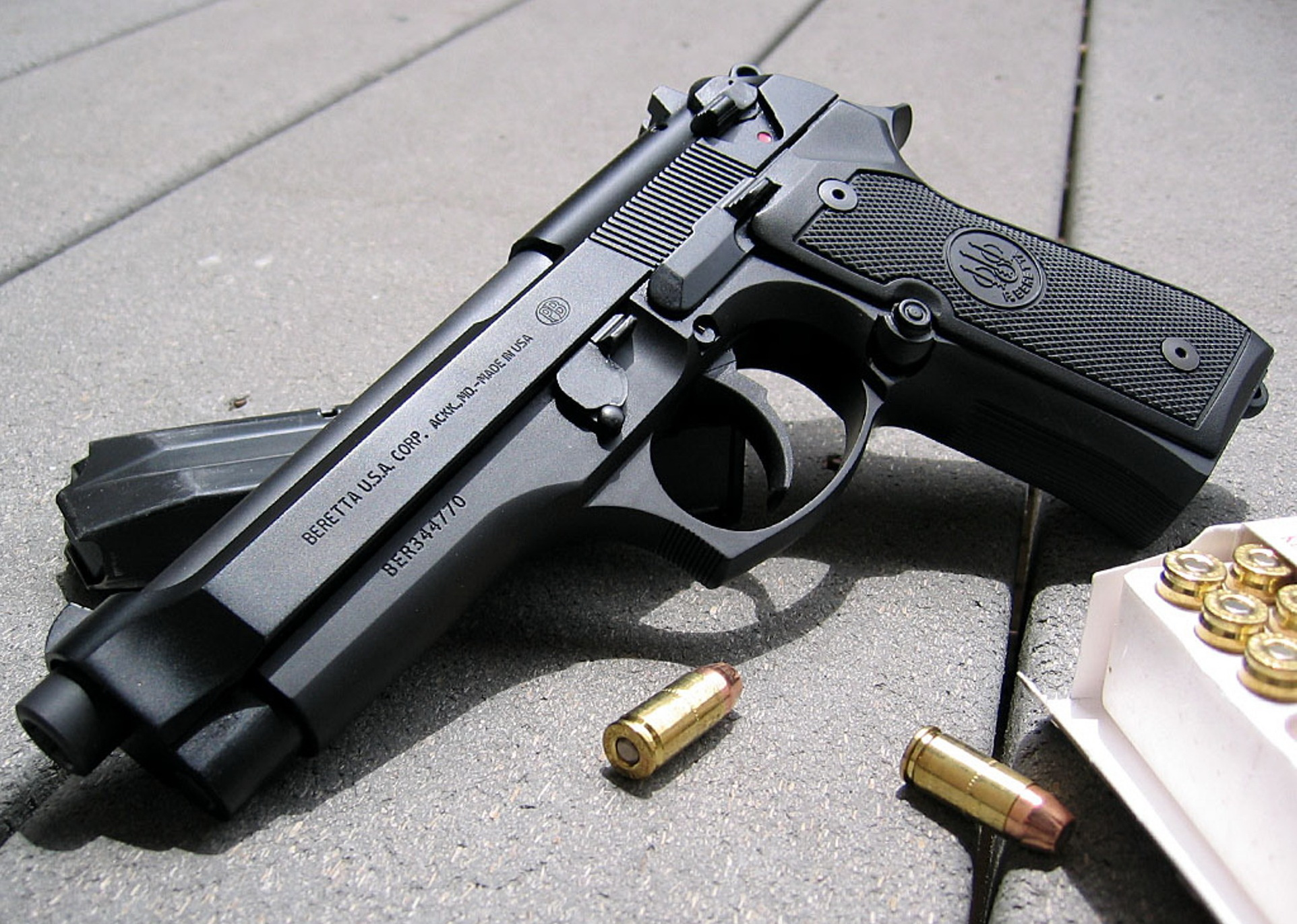 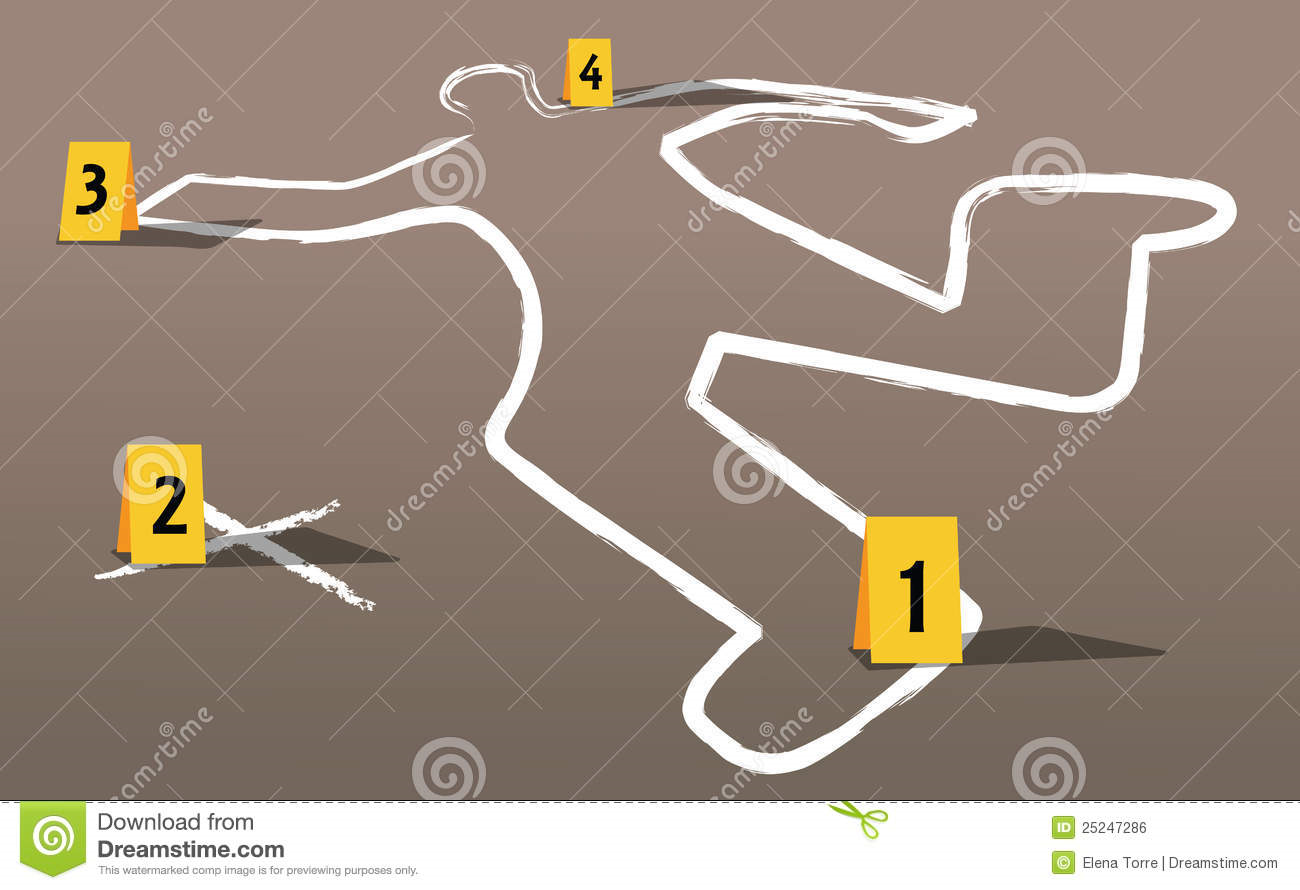 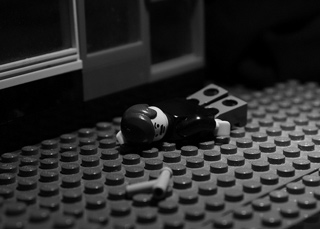 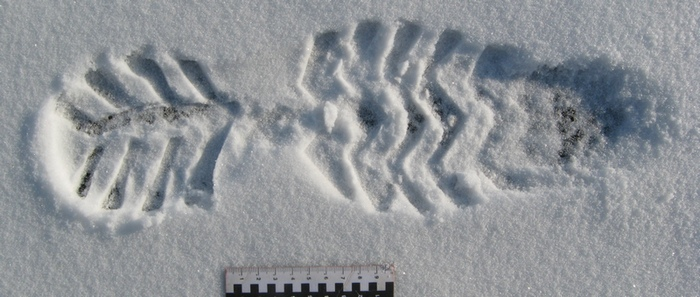 Зможемо самостійно ідентифікувати особу за відбитками пальців рук!
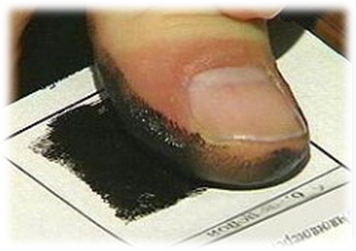 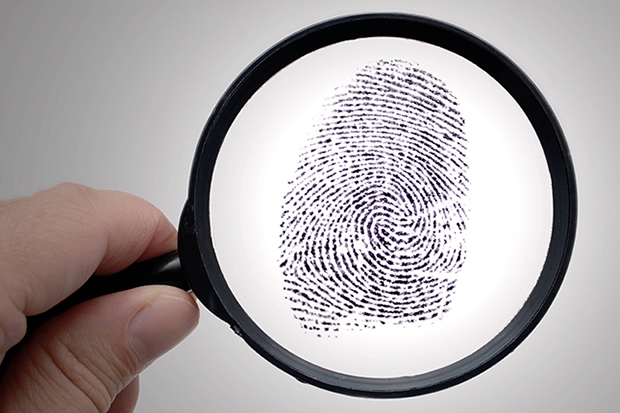 Почнемо розбиратися у вогнепальній   та   холодній зброї!
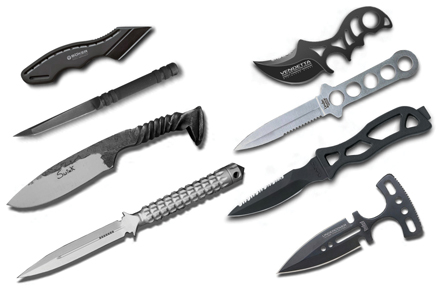 Освоїмо техніку складання словесного портрету!
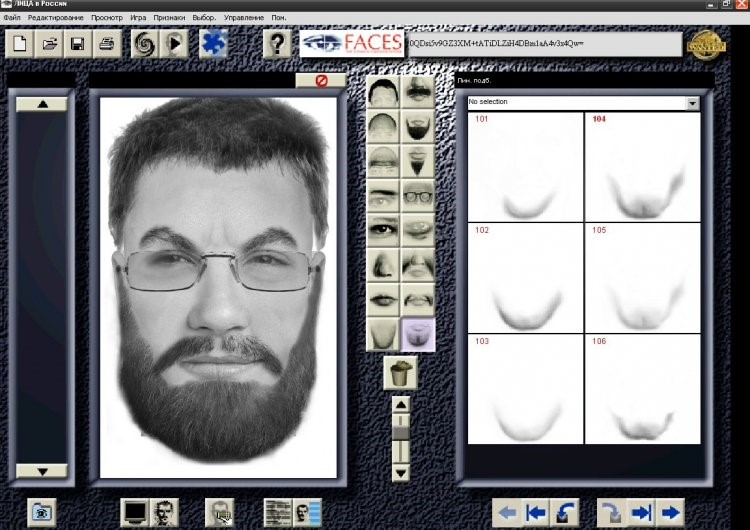 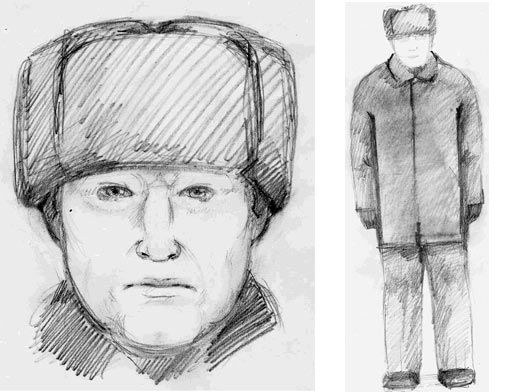 Узнаємо ще багато цікавого про злочинців,
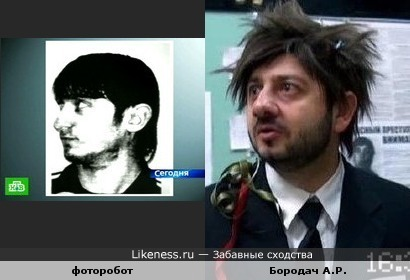 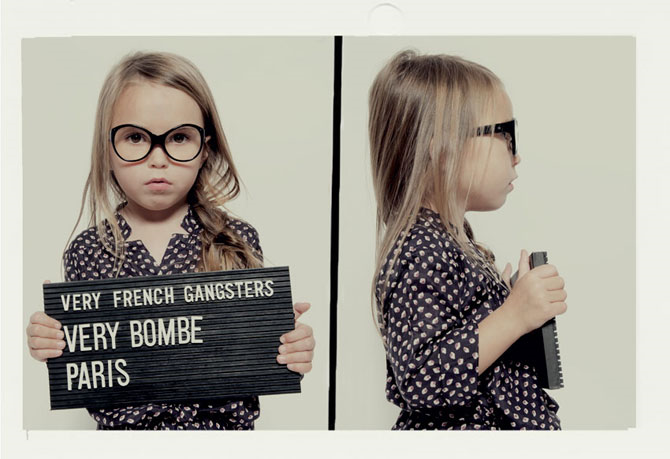 про розслідування злочинів,
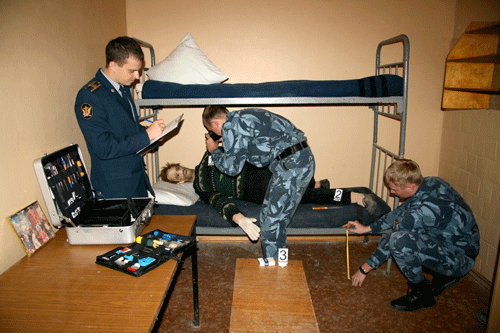 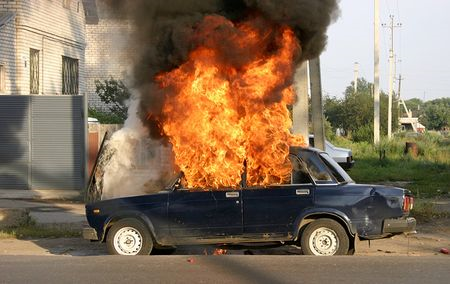 і як вижити у цьому жорстокому світі!
Приходьте, на вас чекають!